Eichsfeld
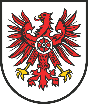 A   Erfurt
B   Weimar
C   Jena
D   Gera
E   Suhl
1 Ecklingerode
  2 Brehme
  3 Wehnde
  4 Tastungen
  5 Ferna
  6 Teistungen
  7 Steinbach
  8 Berlingerode
  10 Reinholterode
11 Haynrode
12 Buhla
13 Breitenworbis
14 Kirchworbis
15 Gernrode
16 Bodenrode-Westhausen
17 Wingerode
18 Geisleden
19 Heuthen
20 Wachstedt
Nord-
hausen
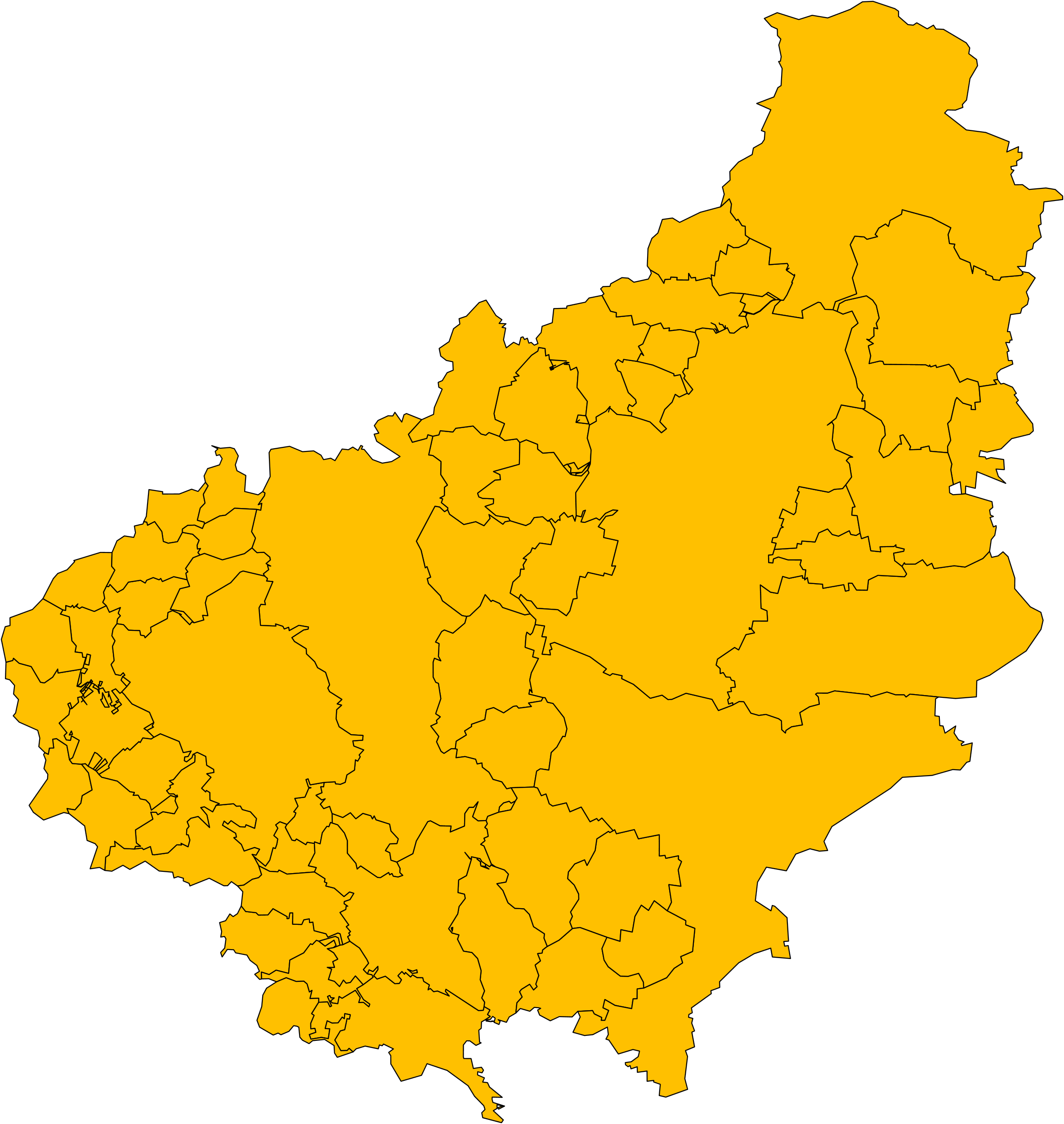 Sonnenstein
Eichsfeld
Kyffhäuser-
kreis
1
2
Unstrut-
Hainich-
Kreis
Am 
Ohmberg
Sömmerda
3
6
4
Weimarer
6
5
11
8
Saale-
Holz-
land-
Kreis
A
Alten-
burger 
Land
12
B
C
Leinefelde-Worbis
10
Gotha
Wartburg-
kreis
D
33
7
Land
14
51
13
34
52
17
15
16
35
Ilm-Kreis
Heilbad 
Heiligenstadt
50
53
Greiz
Schmalkalden- 
Meiningen
49
Niederorschel
Saalfeld-
Rudolstadt
18
E
48
Saale-
Orla-
Kreis
47
37
46
19
44
Dingelstädt
45
Hildburg-
hausen
Sonne-
berg
39
42
43
Kreisgrenze
21 Großbartloff
22 Effelder
23 Büttstedt
24 Küllstedt
25 Kella
26 Pfaffschwende
27 Sickerode
28 Volkerode
29 Wiesenfeld
30 Krombach
31 Schimberg
33 Freienhagen
34 Schachtebich
35 Burgwalde
37 Uder
39 Dieterode
40 Schwobfeld
41 Asbach-Sickenberg
42 Wahlhausen
43 Dietzenrode/Vatterode
44 Fretterode
45 Lindewerra
46 Gerbershausen
47 Bornhagen
48 Hohengandern
49 Arenshausen
50 Kirchgandern
51 Rohrberg
52 Rustenfelde
53 Marth
30
20
40
41
24
Kreisfreie Stadt
29
31
21
28
23
27
26
22
25
Geismar
1
Nordhausen
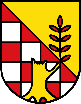 A   Erfurt
B   Weimar
C   Jena
D   Gera
E   Suhl
Nord-
hausen
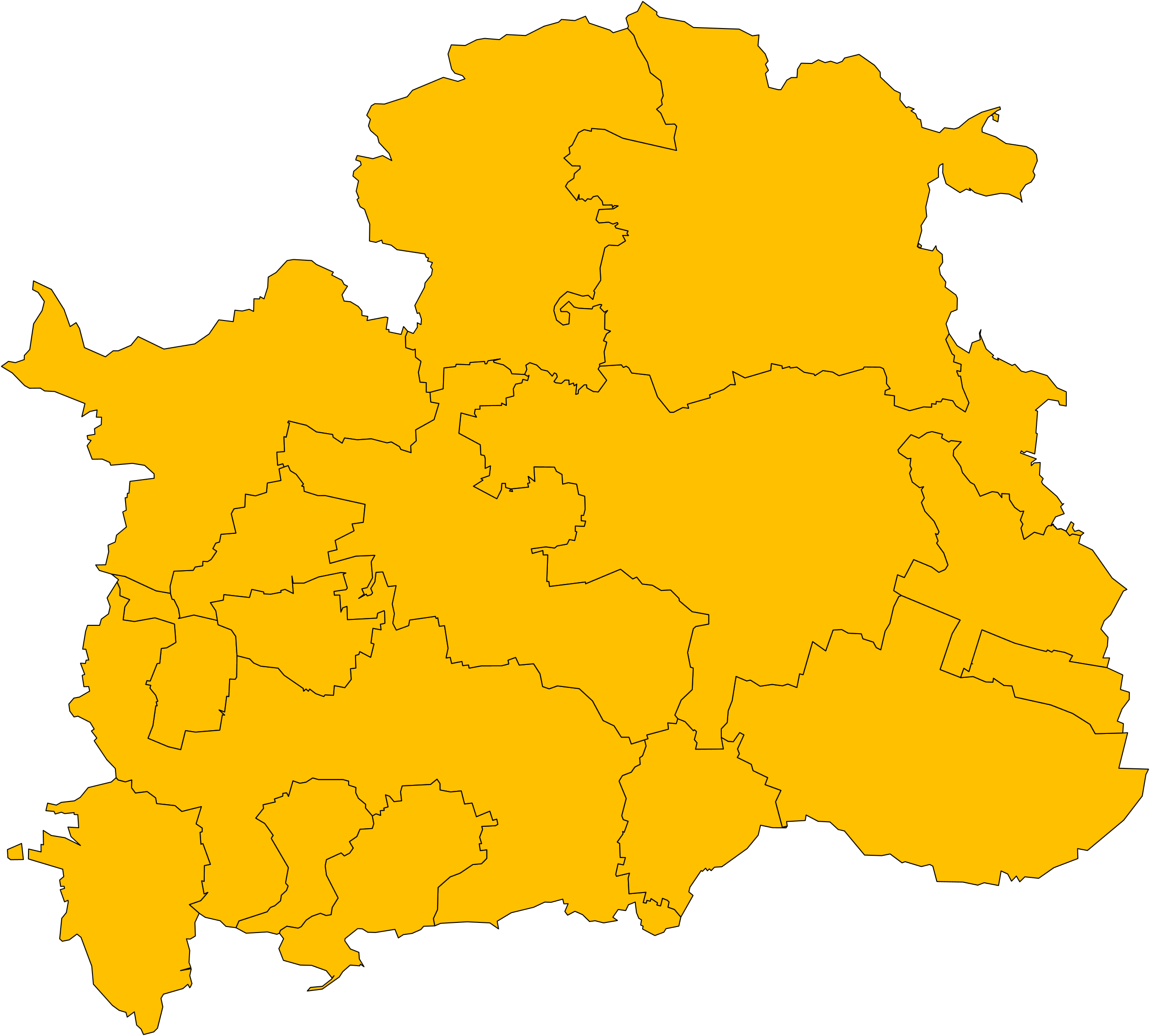 Eichsfeld
Kyffhäuser-
kreis
Ellrich
Harztor
Unstrut-
Hainich-
Kreis
Sömmerda
Weimarer
Hohenstein
Saale-
Holz-
land-
Kreis
A
Alten-
burger 
Land
B
C
Gotha
Wartburg-
kreis
D
Land
Nordhausen
Werther
Ilm-Kreis
Urbach
Greiz
Schmalkalden- 
Meiningen
Saalfeld-
Rudolstadt
Kehmstedt
E
Saale-
Orla-
Kreis
1
Görsbach
Bleicherode
Heringen/Helme
Hildburg-
hausen
Sonne-
berg
Kreisgrenze
Kleinfurra
2
Kreisfreie Stadt
Großlohra
Sollstedt
1 Lipprechterode
2 Niedergebra
2
Wartburgkreis
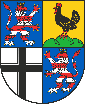 A   Erfurt
B   Weimar
C   Jena
D   Gera
E   Suhl
Nord-
hausen
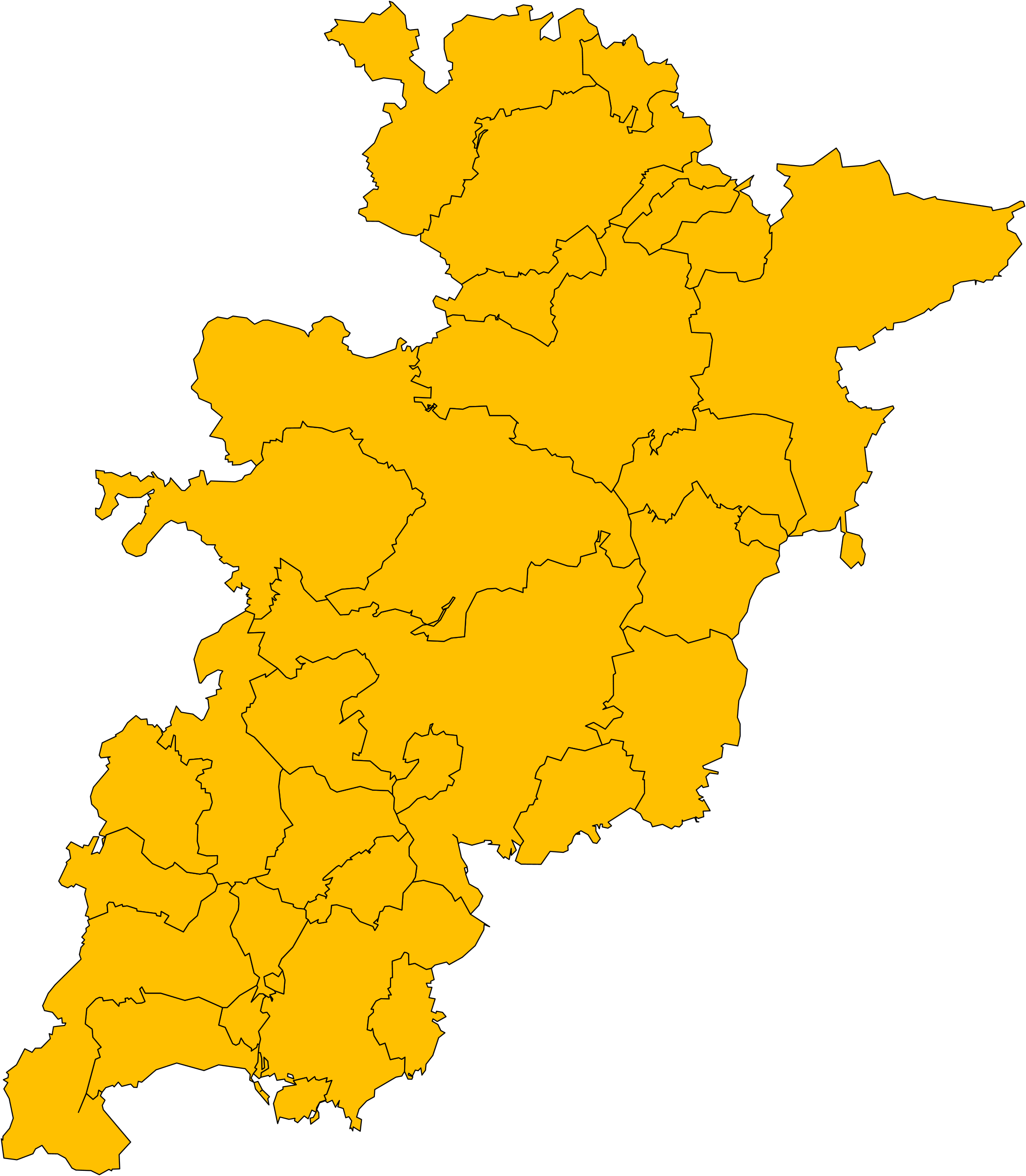 2
Treffurt
Eichsfeld
Kyffhäuser-
kreis
Amt 
Creuzburg
5
6
7
Unstrut-
Hainich-
Kreis
Sömmerda
4
Weimarer
Eisenach
Saale-
Holz-
land-
Kreis
A
Alten-
burger 
Land
B
C
Wutha-
Farnroda
Gotha
Wartburg-
kreis
D
Land
Gerstungen
Werra-Suhl-Tal
8
Ilm-Kreis
Ruhla
Greiz
Schmalkalden- 
Meiningen
Saalfeld-
Rudolstadt
Bad
Salzungen
E
Saale-
Orla-
Kreis
Bad
Lieben-
stein
11
10
Hildburg-
hausen
12
Sonne-
berg
Vacha
9
Kreisgrenze
Kreisfreie Stadt
Weilar
Buttlar
11 Krayenberggemeinde
12 Unterbreizbach
13 Oechsen
14 Wiesenthal
15 Gerstengrund
16 Empfertshausen
2 Nazza
4 Krauthausen
5 Lauterbach                               
6 Bischofroda
7 Berka vor dem Hainich
8 Seebach
9 Barchfeld-Immelborn
10 Leimbach
13
Geisa
Derm-
bach
14
15
Schleid
16
3
A   Erfurt
B   Weimar
C   Jena
D   Gera
E   Suhl
Unstrut-Hainich-Kreis
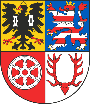 Nord-
hausen
Eichsfeld
Kyffhäuser-
kreis
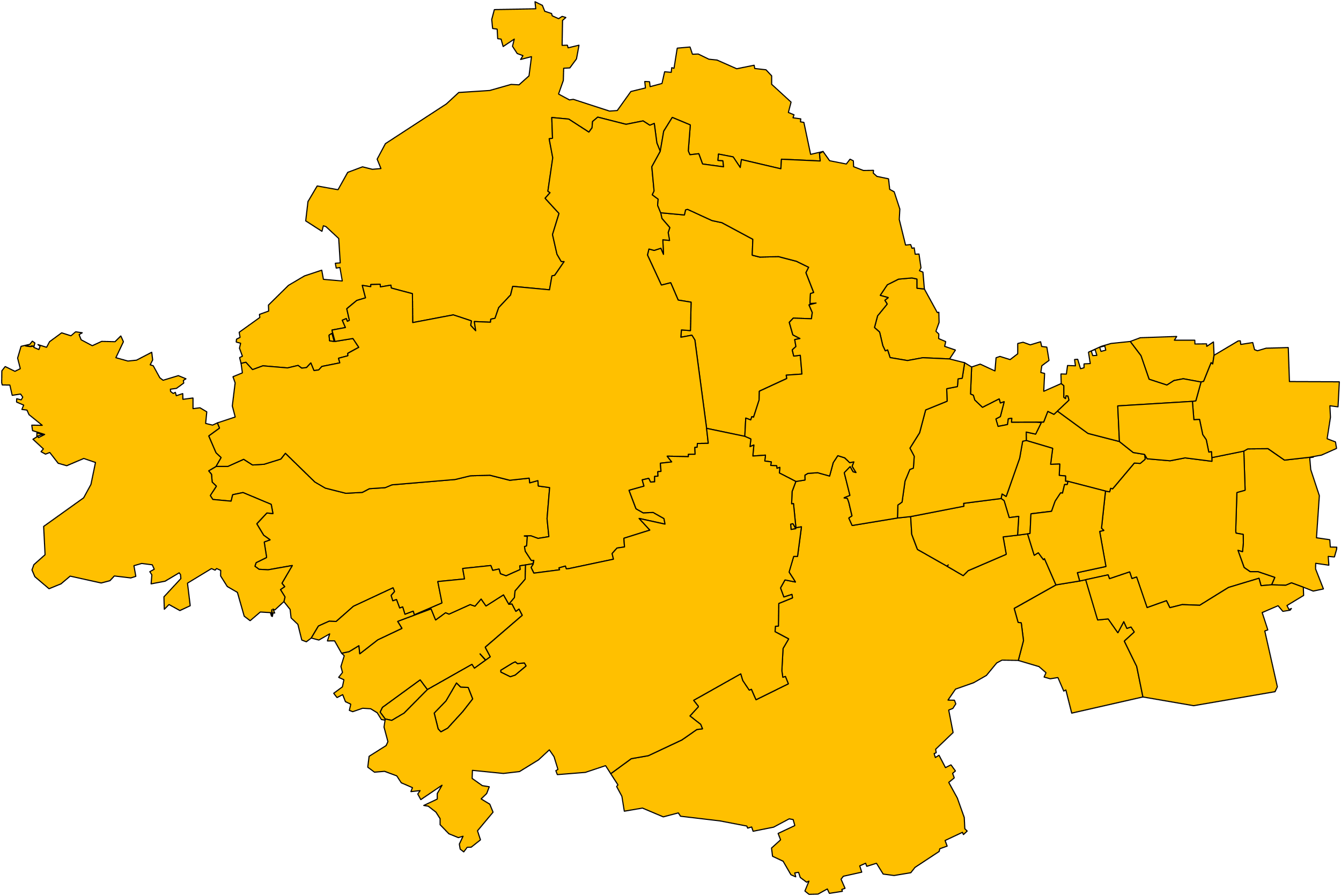 Unstrut-
Hainich-
Kreis
Sömmerda
Weimarer
Unstruttal
Saale-
Holz-
land-
Kreis
A
Alten-
burger 
Land
B
C
6
Gotha
Wartburg-
kreis
D
Land
7
9
15
Ilm-Kreis
14
10
Mühlhausen
17
Greiz
Schmalkalden- 
Meiningen
16
Saalfeld-
Rudolstadt
8
13
E
12
Saale-
Orla-
Kreis
22
21
11
Südeichsfeld
18
Vogtei
2
Unstrut-Hainich
Hildburg-
hausen
Sonne-
berg
2
Kreisgrenze
20
19
21 Bad Tennstedt
22 Ballhausen
3
2   Oppershausen
  3   Kammerforst
  6   Nottertal-Heilinger Höhen
  7   Körner
  8   Kirchheilingen
  9   Marolterode
10  Blankenburg
11 Sundhausen
12 Tottleben
13 Bruchstedt
14 Mittelsömmern
15 Hornsömmern
16 Haussömmern
17 Kutzleben
18 Urleben
19 Großvargula
20 Herbsleben
Kreisfreie Stadt
3
Bad Langensalza
4
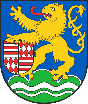 Kyffhäuserkreis
A   Erfurt
B   Weimar
C   Jena
D   Gera
E   Suhl
Nord-
hausen
Eichsfeld
1 Holzsußra
  2 Ebeleben
  3 Rockstedt
  4 Abtsbessingen
  5 Freienbessingen
  6 Bellstedt
  7 zu Greußen
  8 zu An der Schmücke
  9 Westgreußen
10 Wasserthaleben
11 Clingen
12 Topfstedt
13  zu Artern
14 Trebra
15 Oberbösa
16 Niederbösa
17 Etzleben
18 Oberheldrungen 
19 Gehofen
20 Reinsdorf
21 Kalbsrieth
22 Mönchpfiffel-Nikolausrieth
Kyffhäuser-
kreis
Unstrut-
Hainich-
Kreis
Sömmerda
Weimarer
Saale-
Holz-
land-
Kreis
A
Alten-
burger 
Land
B
C
Gotha
Wartburg-
kreis
D
Land
Ilm-Kreis
Greiz
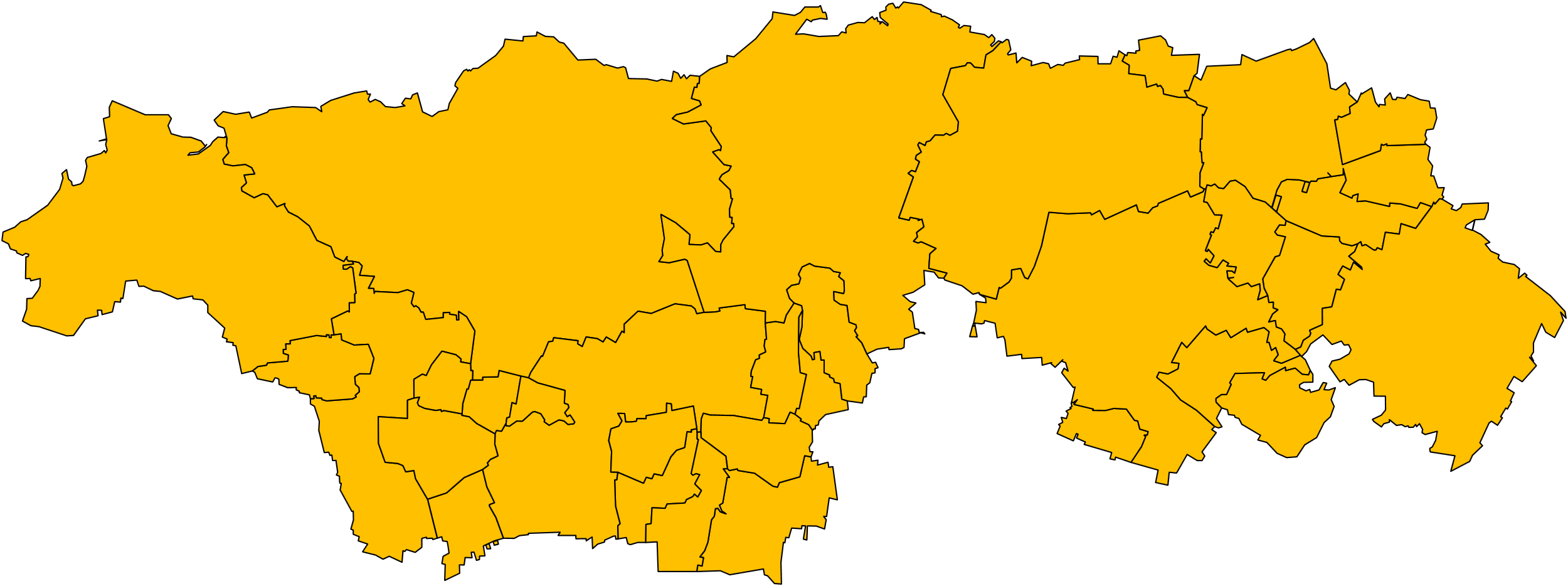 Schmalkalden- 
Meiningen
Saalfeld-
Rudolstadt
13
E
Bad 
Frankenhausen/
Kyffhäuser
Saale-
Orla-
Kreis
Kyffhäuserland
22
Artern
Sondershausen
Hildburg-
hausen
21
Sonne-
berg
Helbedündorf
20
Kreisgrenze
19
An der 
Schmücke
Kreisfreie Stadt
Roßleben-
Wiehe
15
2
18
1
14
Greußen
16
3
2
8
6
17
10
12
4
9
5
7
11
5
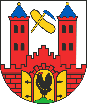 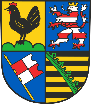 Schmalkalden-Meiningen  /  Suhl
A   Erfurt
B   Weimar
C   Jena
D   Gera
E   Suhl
Nord-
hausen
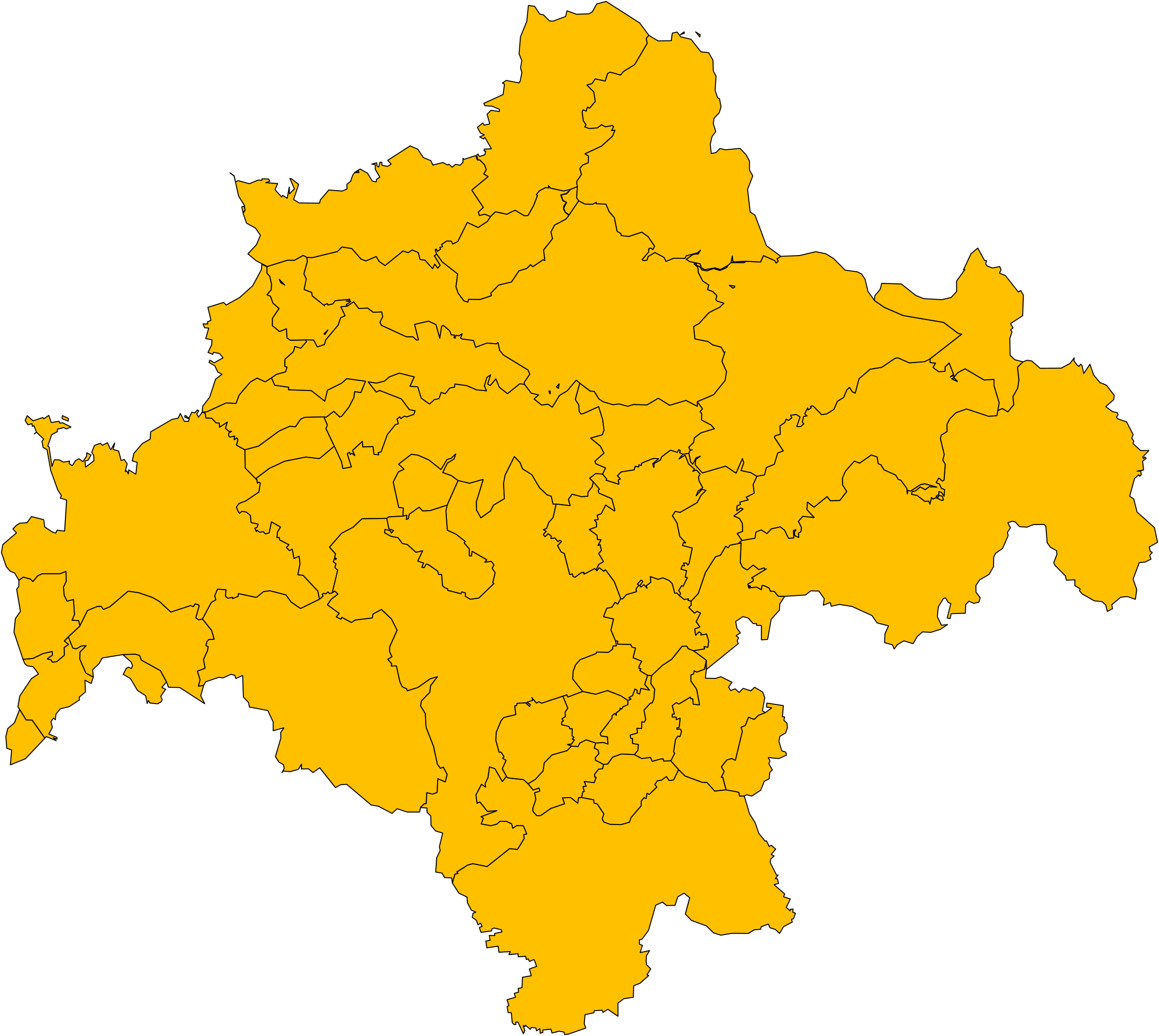 Brotterode-
Trusetal
Eichsfeld
Kyffhäuser-
kreis
Floh-Seligenthal
Breitungen/Werra
Unstrut-
Hainich-
Kreis
Sömmerda
Fambach
Weimarer
Oberhof
Steinbach-Hallenberg
Rosa
Schmalkalden, Kurort
Saale-
Holz-
land-
Kreis
A
Alten-
burger 
Land
22
B
Schwallungen
C
Gotha
Wartburg-
kreis
D
Land
1
3
Christes
Wasungen
Zella-Mehlis
2
Ilm-Kreis
4
Greiz
9
6
21
Schmalkalden- 
Meiningen
Kaltennordheim
Saalfeld-
Rudolstadt
Suhl
5
E
Saale-
Orla-
Kreis
20
17
Rohr
Meiningen
Erbenhausen
8
Hildburg-
hausen
23
Rhönblick
11
18
Sonne-
berg
Kreisgrenze
Vach-
dorf
10
13
19
15
Kreisfreie Stadt
7
14
21 Kühndorf
22 Roßdorf
23 zu Kaltennordheim
12
11 Belrieth
12 Neubrunn
13 Einhausen
14 Ritschenhausen
15 Untermaßfeld
17 Oberweid
18 Frankenheim/Rhön
19 Birx
20 Dillstädt
1 zu Wasungen
  2 Friedelshausen
  3 zu Schwallungen
  4 Mehmels
  5 Rippershausen
  6 Utendorf
  7 Leutersdorf
  8 Ellingshausen
  9 Schwarza
10 Obermaßfeld-Grimmenthal
Grabfeld
6
A   Erfurt
B   Weimar
C   Jena
D   Gera
E   Suhl
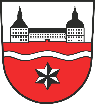 Gotha
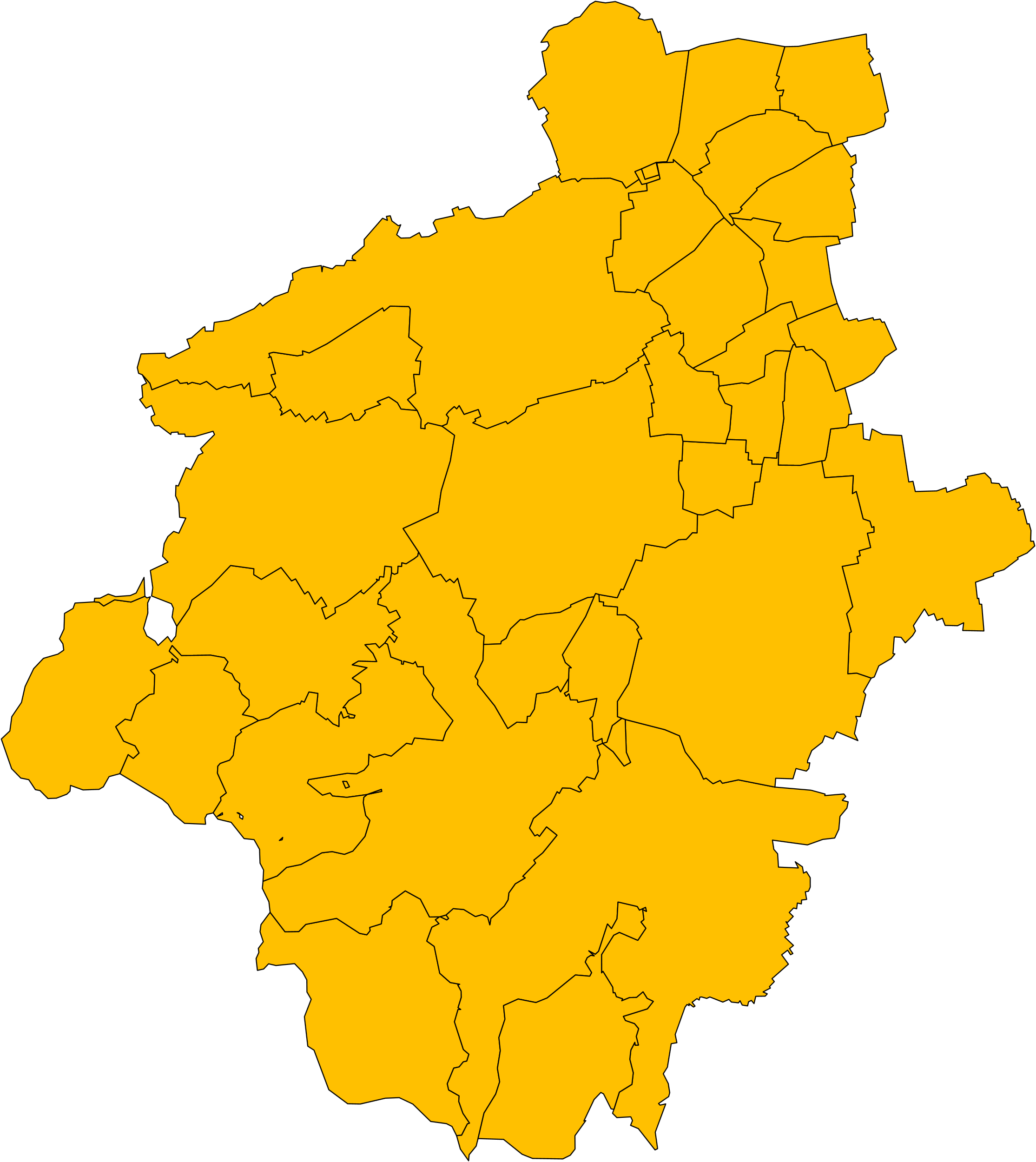 1
2
Nord-
hausen
Tonna
3
5
Eichsfeld
4
Kyffhäuser-
kreis
7
6
Nessetal
Unstrut-
Hainich-
Kreis
Sömmerda
11
10
8
9
13
12
Weimarer
Saale-
Holz-
land-
Kreis
A
Alten-
burger 
Land
B
14
C
Hörsel
Gotha
Gotha
Wartburg-
kreis
D
Land
Nesse-
Apfelstädt
Ilm-Kreis
Drei 
Gleichen
15
Greiz
17
16
Schmalkalden- 
Meiningen
Saalfeld-
Rudolstadt
15
E
Saale-
Orla-
Kreis
Bad
Tabarz
18
Georgen-
thal
Hildburg-
hausen
Ohrdruf
Sonne-
berg
Kreisgrenze
1 Döllstädt	
  2 Dachwig	
  3 Großfahner 	
  4 Eschenbergen	
  5 Gierstädt	
  6 Molschleben	
  7 Bienstädt	
  8 Sonneborn	
  9 Friemar	
10 Tröchtelborn
11 Zimmernsupra
12 Pferdingsleben
13 Nottleben
14 Tüttleben
15 Waltershausen
16 Emleben
17 Schwabhausen 
18 Friedrichroda
Kreisfreie Stadt
Tambach-
Dietharz
/Thür. Wald
Luisen-
thal
7
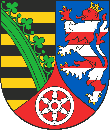 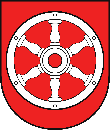 Sömmerda  /  Erfurt
A   Erfurt
B   Weimar
C   Jena
D   Gera
E   Suhl
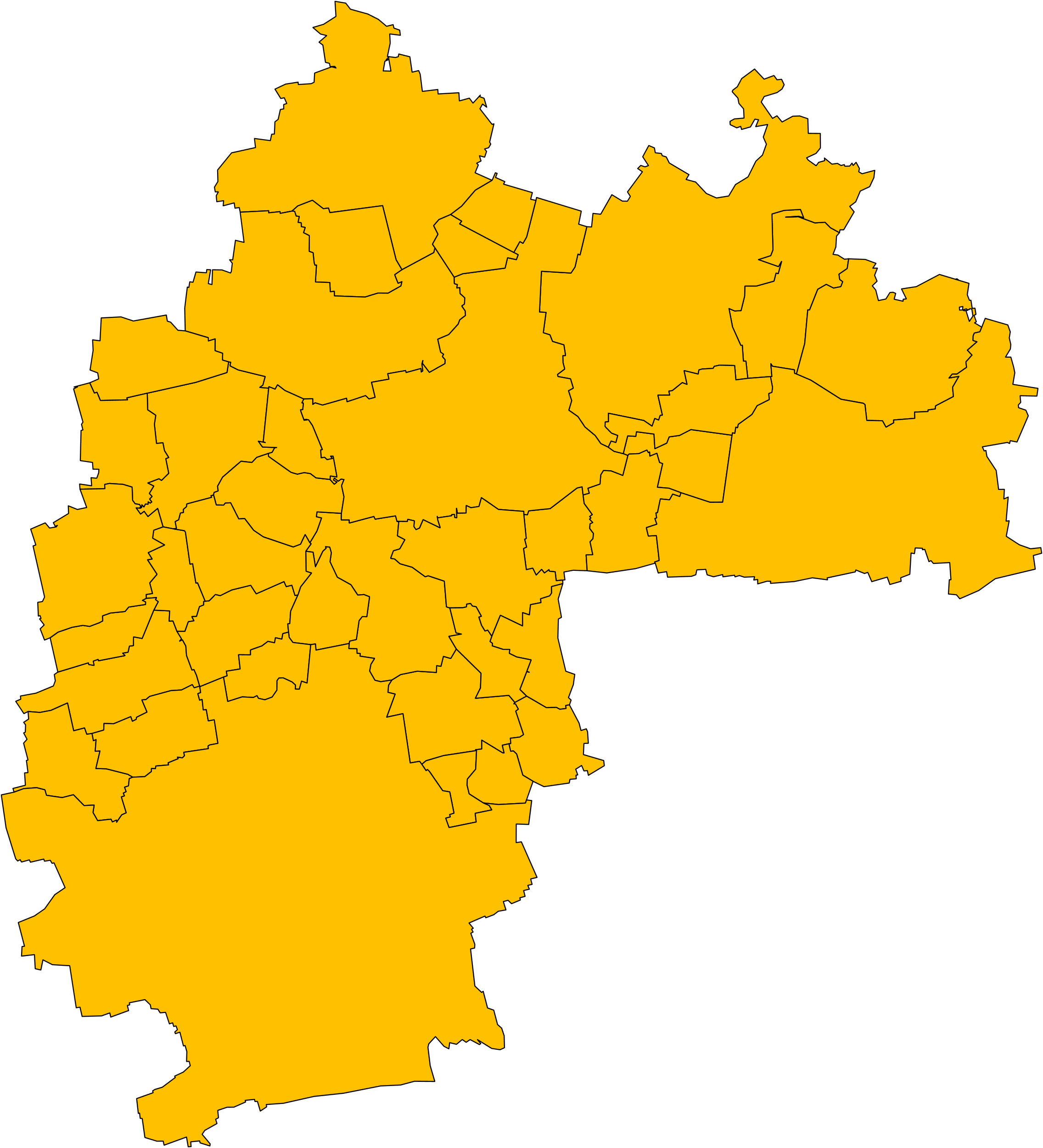 Nord-
hausen
Kindelbrück
18
Eichsfeld
15
17
Kyffhäuser-
kreis
Kölleda
31
Weißensee
Unstrut-
Hainich-
Kreis
Sömmerda
1
30
Sömmerda
32
14
Weimarer
7
2
29
Saale-
Holz-
land-
Kreis
A
Alten-
burger 
Land
Buttstädt
B
13
28
C
Gotha
27
Wartburg-
kreis
D
20
Gebesee
9
Land
8
19
12
10
23
Ilm-Kreis
3
11
22
Greiz
5
Schmalkalden- 
Meiningen
Saalfeld-
Rudolstadt
21
6
26
E
Saale-
Orla-
Kreis
4
25
24
Hildburg-
hausen
Sonne-
berg
Erfurt
Kreisgrenze
1 Gangloffsömmern
  2 Schwerstedt
  3 Andisleben
  4 Witterda
  5 Walschleben
  6 Elxleben
  7 Straußfurt
  8 Ringleben
  9 Haßleben
10 Riethnordhausen
11 Nöda
12 Alperstedt
13 Werningshausen
14 Wundersleben
15 Günstedt
17 Griefstedt
18 Büchel
19 Großrudestedt
20 Schloßvippach
21 Udestedt
22 Eckstedt
23 Markvippach
24 Kleinmölsen
25 Großmölsen
26 Ollendorf
27 Sprötau
28 Vogelsberg
29 Kleinneuhausen
30 Großneuhausen
31 Ostramondra
32 Rastenberg
Kreisfreie Stadt
8
Hildburghausen
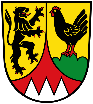 A   Erfurt
B   Weimar
C   Jena
D   Gera
E   Suhl
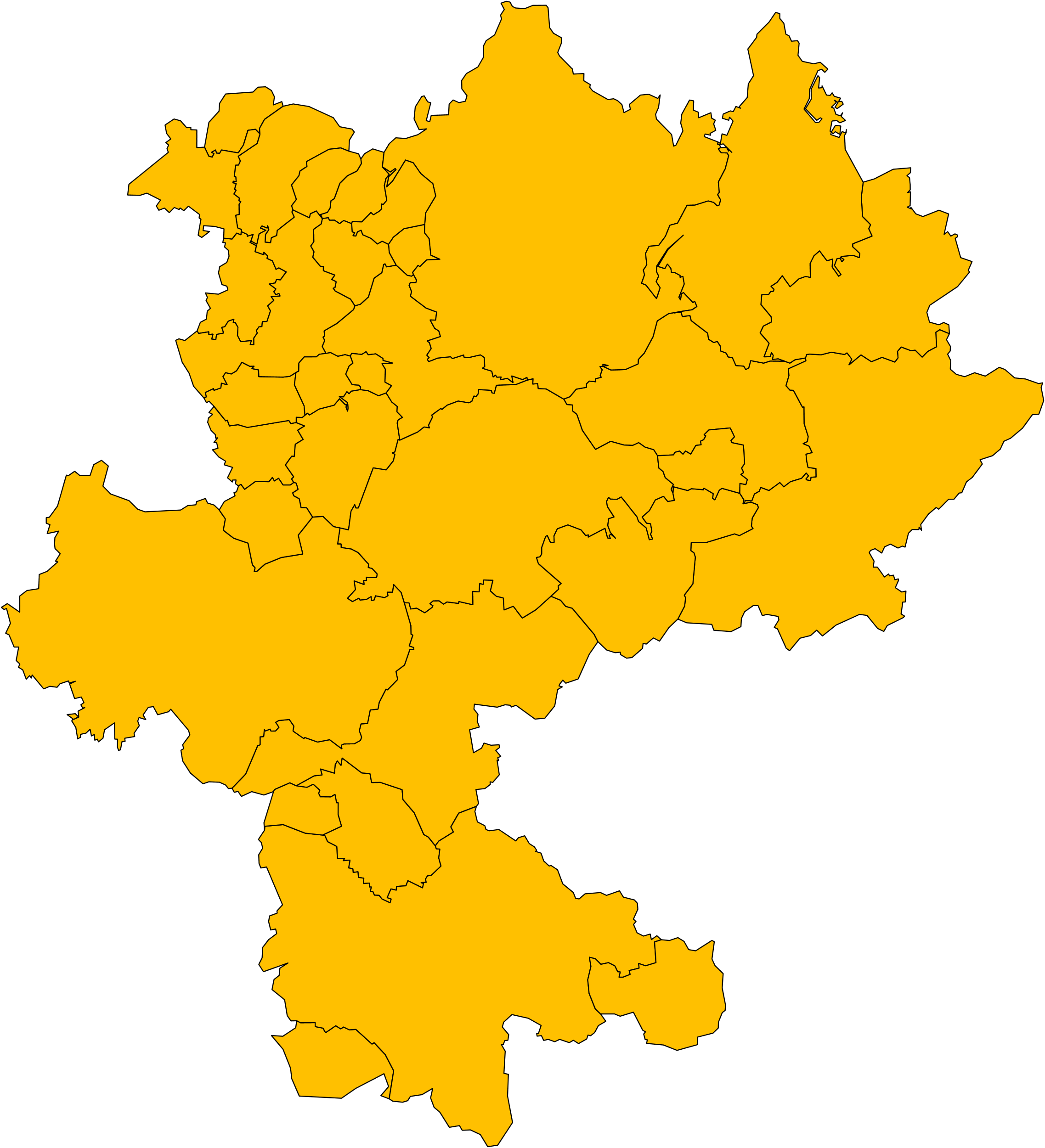 2
Nord-
hausen
3
4
Marisfeld
5
6
Schleusingen
Schleusegrund
7
Eichsfeld
8
Kyffhäuser-
kreis
1
Masserberg
Themar
Kloster 
Veßra
Unstrut-
Hainich-
Kreis
Sömmerda
9
10
11
Auengrund
Weimarer
12
Reurieth
Saale-
Holz-
land-
Kreis
15
A
Alten-
burger 
Land
Eisfeld
B
Hildburghausen
C
Dings-
leben
Gotha
Wartburg-
kreis
D
Land
Veilsdorf
Ilm-Kreis
Römhild
Greiz
Schmalkalden- 
Meiningen
Saalfeld-
Rudolstadt
Straufhain
E
Saale-
Orla-
Kreis
11 Beinerstadt
12 St. Bernhard
13 Schlechtsart
14 Schweickershausen
15 Brünn / Thür.
Hildburg-
hausen
13
Sonne-
berg
West-
hausen
1 Henfstädt
  2 Schmeheim
  3 Oberstadt
  4 Grub
  5 Eichenberg
  6 Bischofrod
  7 Ahlstädt
  8 Lengfeld
  9 Ehrenberg
10 Grimmelshausen
Kreisgrenze
Kreisfreie Stadt
Heldburg
Ummerstadt
14
9
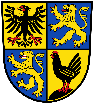 A   Erfurt
B   Weimar
C   Jena
D   Gera
E   Suhl
Ilm-Kreis
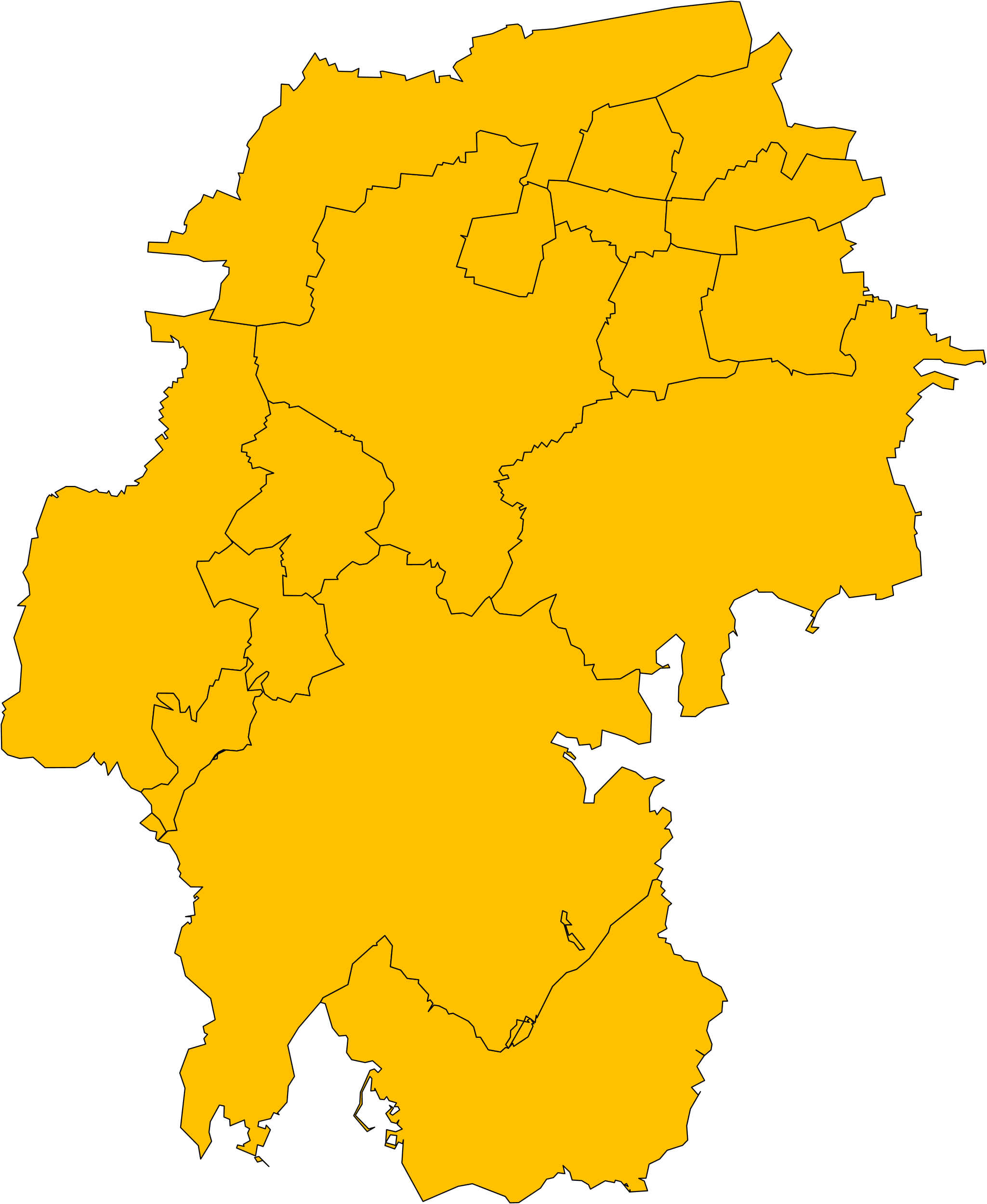 Nord-
hausen
Amt Wachsenburg
Elleben
3
2
Eichsfeld
1
4
Kyffhäuser-
kreis
Witzleben
Arnstadt
5
Unstrut-
Hainich-
Kreis
Sömmerda
Weimarer
Stadtilm
Plaue
Saale-
Holz-
land-
Kreis
A
Alten-
burger 
Land
B
C
Geratal
Gotha
Wartburg-
kreis
D
Land
6
Ilm-Kreis
Greiz
Schmalkalden- 
Meiningen
Saalfeld-
Rudolstadt
Ilmenau
7
E
Saale-
Orla-
Kreis
Hildburg-
hausen
Sonne-
berg
Kreisgrenze
1 Alkersleben
2 Osthausen-Wülfershausen
3 Elxleben
4 Dornheim
5 Bösleben-Wüllersleben
6 Martinroda
7 Elgersburg
Kreisfreie Stadt
Großbreitenbach
10
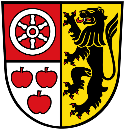 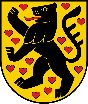 Weimarer Land  /  Weimar
A   Erfurt
B   Weimar
C   Jena
D   Gera
E   Suhl
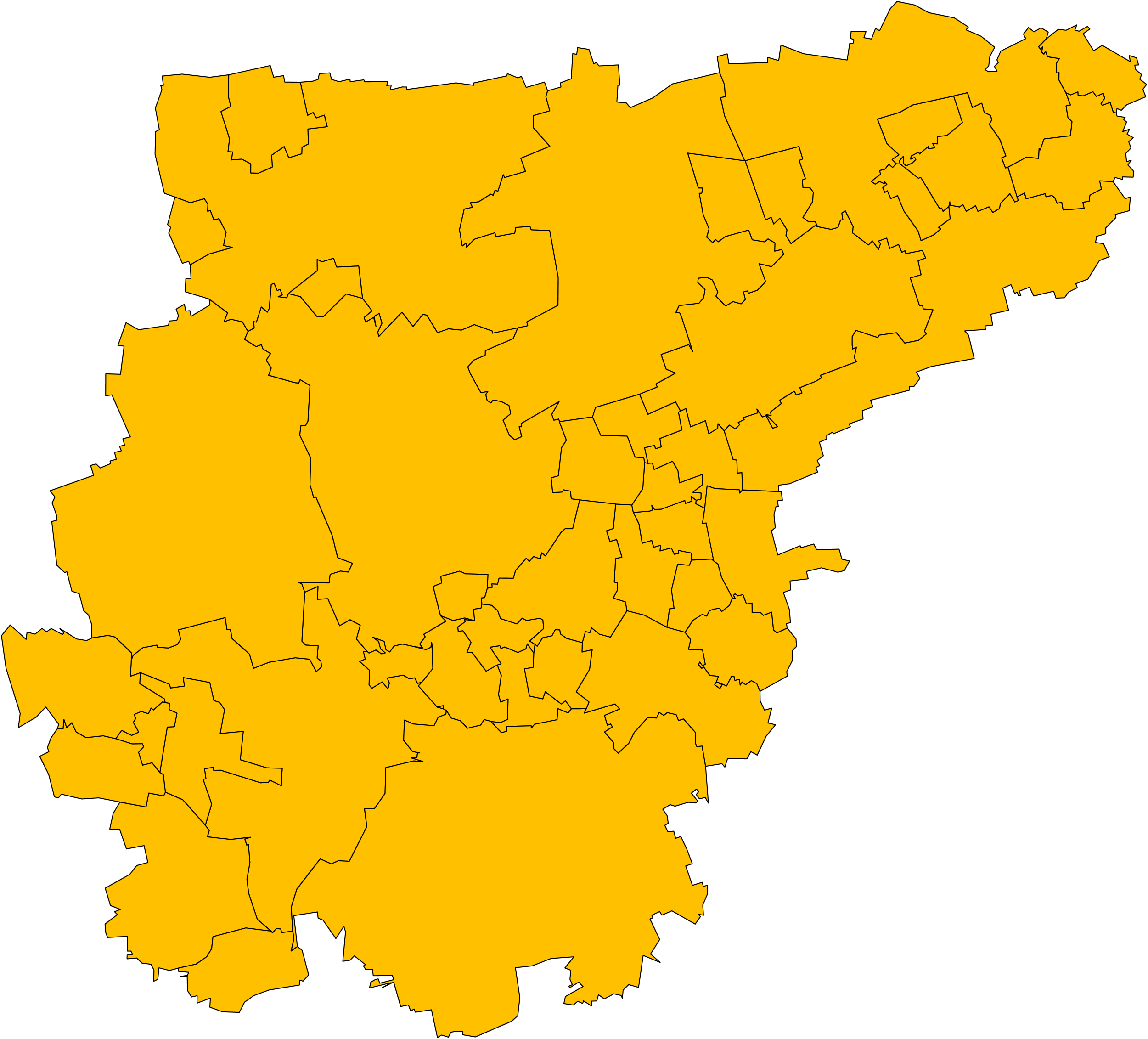 27
29
Nord-
hausen
1
28
32
31
Am Ettersberg
Eichsfeld
Ilmtal-
Weinstraße
30
33
2
Kyffhäuser-
kreis
9
27
Apolda
Unstrut-
Hainich-
Kreis
Sömmerda
19
Weimarer
25
Weimar
17
20
Saale-
Holz-
land-
Kreis
A
Alten-
burger 
Land
B
Grammetal
21
24
C
18
Gotha
16
Wartburg-
kreis
D
22
12
Land
13
23
10
15
3
Magdala
11
Ilm-Kreis
14
Bad Berka
4
Greiz
5
6
Schmalkalden- 
Meiningen
Saalfeld-
Rudolstadt
E
Saale-
Orla-
Kreis
Blankenhain
7
Hildburg-
hausen
8
Sonne-
berg
Kreisgrenze
1 Neumark
 2 Ballstedt
 3 Klettbach
 4 Nauendorf
 5 Tonndorf
 6 Hohenfelden
 7 Kranichfeld
 8 Rittersdorf
 9 Ettersburg
10 Hetschburg
11 Buchfart
12 Vollersroda
13 Oettern
14 Kiliansroda
15 Mechelroda
16 Mellingen
17 Umpferstedt
18 Lehnstedt
19 Wiegendorf
20 Frankendorf
21 Hammerstedt
22 Kleinschwabhausen
23 Döbritschen
24 Großschwabhausen
25 Kapellendorf
27 Bad Sulza
28 Eberstedt
29 Großheringen
30 Obertrebra
31 Niedertrebra
Kreisfreie Stadt
32 Schmiedehausen
33 zu Ilmtal-Weinstraße
11
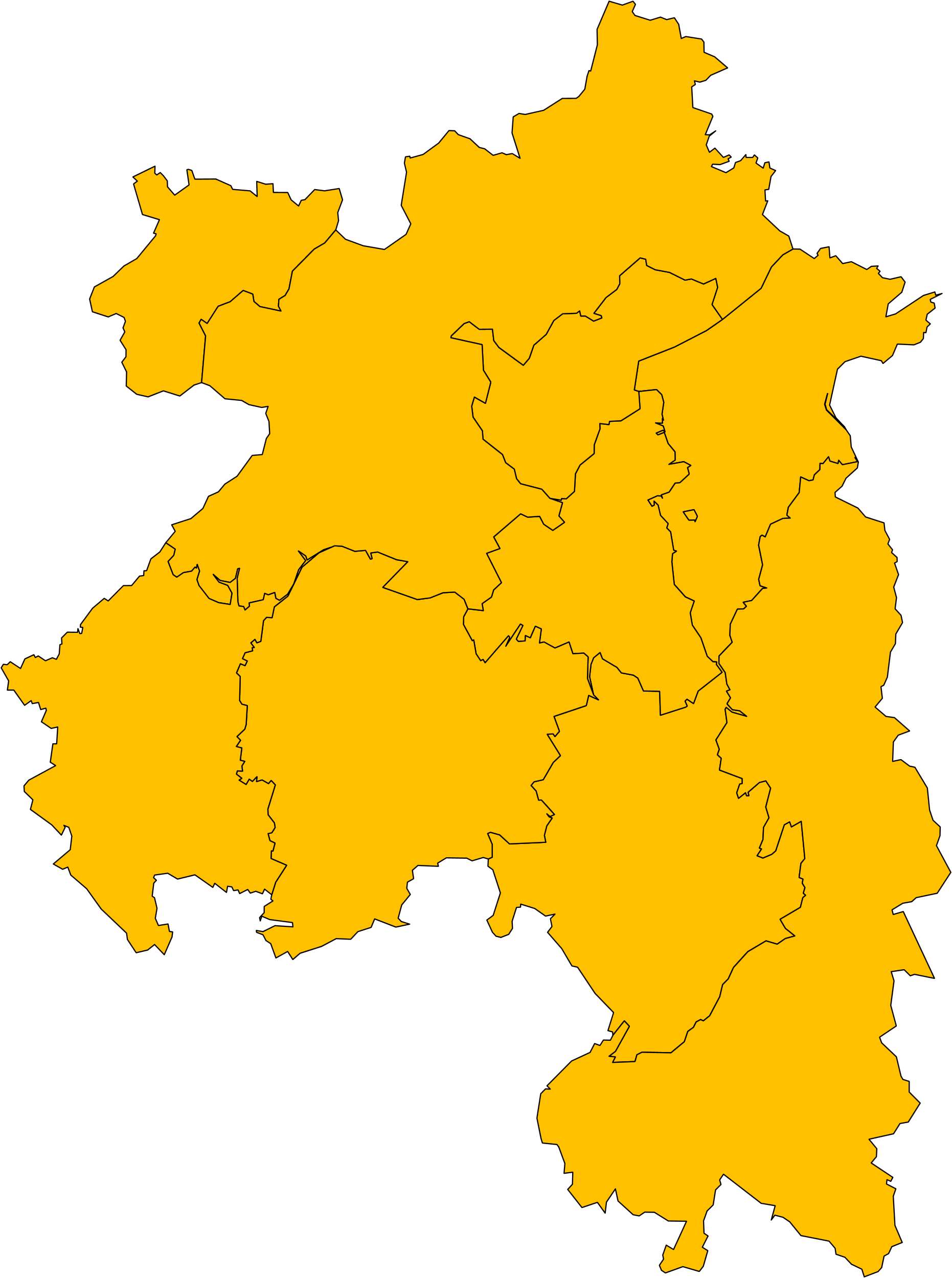 Sonneberg
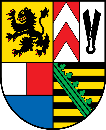 A   Erfurt
B   Weimar
C   Jena
D   Gera
E   Suhl
Nord-
hausen
Goldisthal
Eichsfeld
Neuhaus am Rennweg
Kyffhäuser-
kreis
Sonneberg
Lauscha
Unstrut-
Hainich-
Kreis
Sömmerda
Weimarer
Saale-
Holz-
land-
Kreis
A
Alten-
burger 
Land
B
C
Steinach
Gotha
Wartburg-
kreis
D
Land
Ilm-Kreis
Greiz
Frankenblick
Schmalkalden- 
Meiningen
Schalkau
Saalfeld-
Rudolstadt
E
Saale-
Orla-
Kreis
Sonneberg
Hildburg-
hausen
Sonne-
berg
Kreisgrenze
Kreisfreie Stadt
Föritztal
12
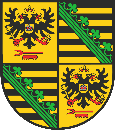 Saalfeld-Rudolstadt
A   Erfurt
B   Weimar
C   Jena
D   Gera
E   Suhl
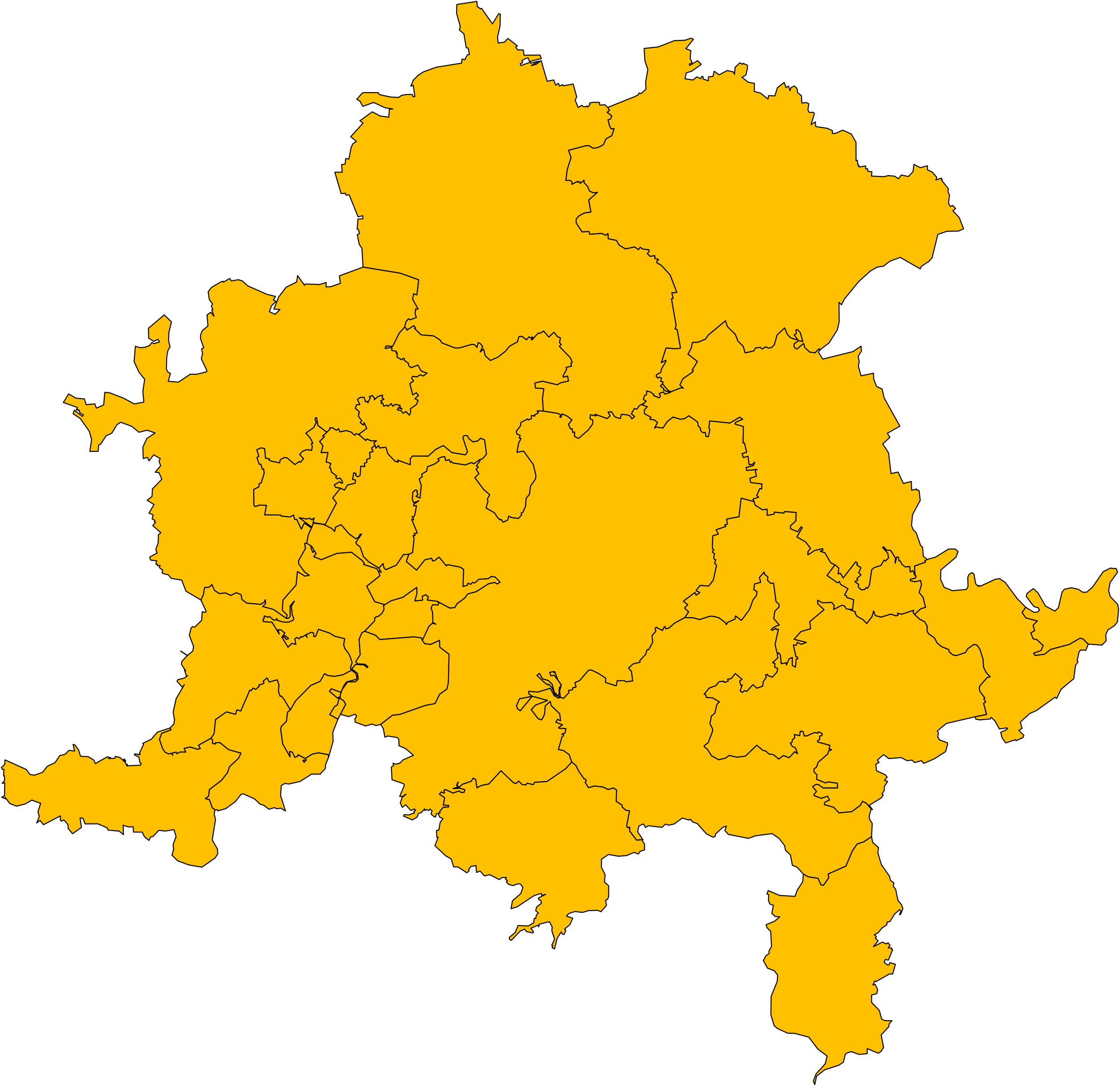 Nord-
hausen
Eichsfeld
Kyffhäuser-
kreis
Uhlstädt-Kirchhasel
Rudolstadt
Unstrut-
Hainich-
Kreis
Sömmerda
Weimarer
Saale-
Holz-
land-
Kreis
A
Alten-
burger 
Land
B
C
Bad Blankenburg
Unterwellenborn
Königsee
Gotha
Wartburg-
kreis
D
Land
2
3
Ilm-Kreis
1
Greiz
4
Saalfeld/Saale
Schmalkalden- 
Meiningen
Saalfeld-
Rudolstadt
Kaulsdorf
6
5
E
10
Saale-
Orla-
Kreis
7
Drognitz
11
Schwarzatal
Meura
Hildburg-
hausen
Leutenberg
Sonne-
berg
8
Kreisgrenze
9
Kreisfreie Stadt
1 Schwarzburg
  2 Bechstedt
  3 Allendorf
  4 Sitzendorf
  5 Unterweißbach
  6 Döschnitz
  7 Rohrbach
  8 Deesbach
  9 Cursdorf
10 Hohenwarte
11 Altenbeuthen
Probstzella
Katzhütte
Gräfenthal
Lehesten
13
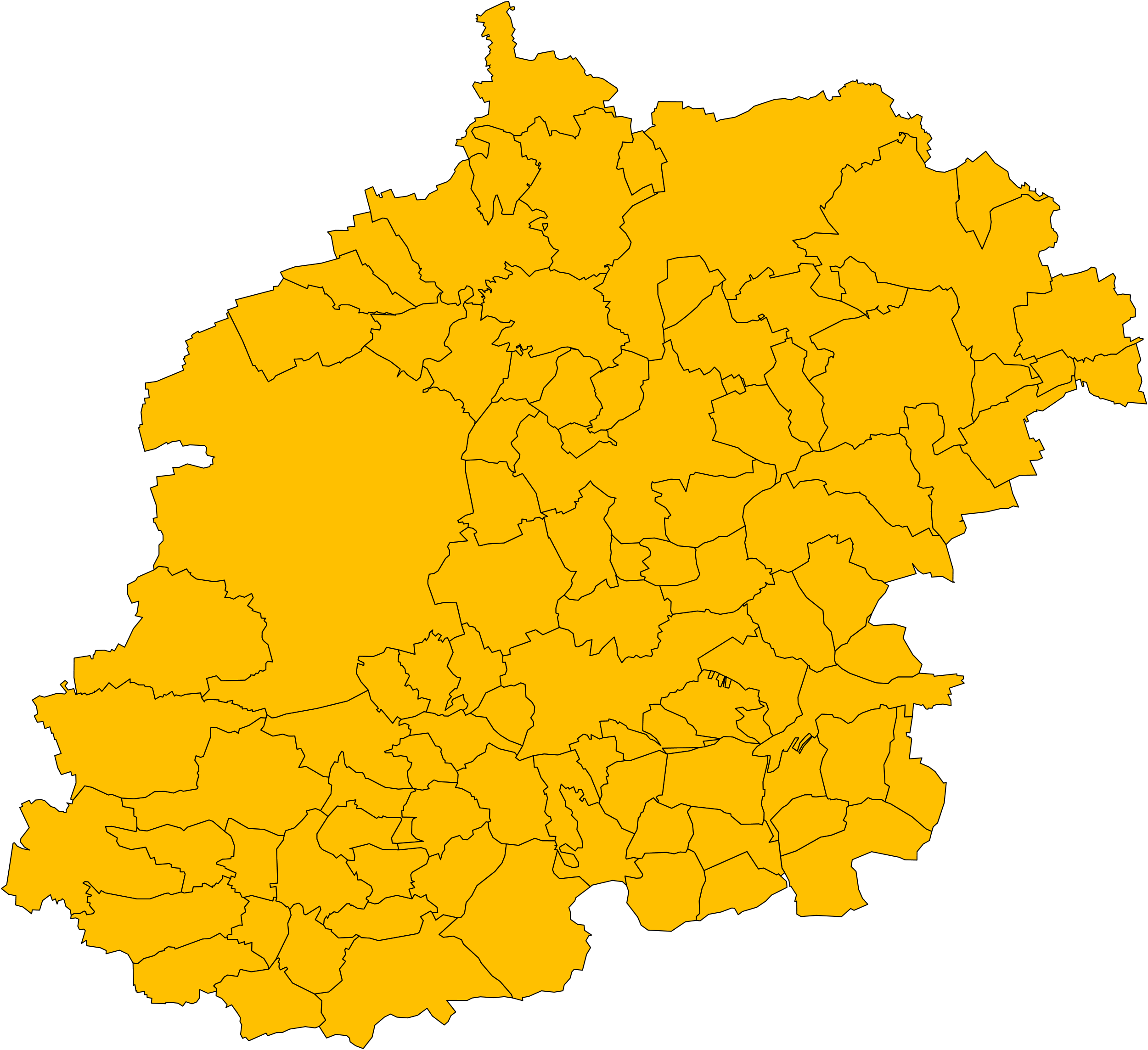 Saale-Holzland-Kreis  /  Jena
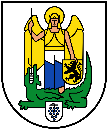 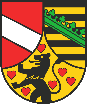 A   Erfurt
B   Weimar
C   Jena
D   Gera
E   Suhl
3
Schkölen
6
4
Nord-
hausen
7
5
3
Heideland
2
Eichsfeld
1
11
13
Kyffhäuser-
kreis
12
14
10
Lehesten
22
8
Eisenberg
16
9
18
Unstrut-
Hainich-
Kreis
15
17
Sömmerda
23
21
19
25
24
Bürgel
20
17
Weimarer
26
27
Saale-
Holz-
land-
Kreis
A
Alten-
burger 
Land
B
28
Jena
32
33
C
29
Gotha
Wartburg-
kreis
D
30
31
Land
35
Schlöben
37
34
36
Ilm-Kreis
Bucha
38
Greiz
51
52
39
Schmalkalden- 
Meiningen
53
Stadtroda
Saalfeld-
Rudolstadt
40
50
44
E
55
46
Saale-
Orla-
Kreis
54
Milda
46
47
42
56
48
43
45
63
41
Altenberga
49
67
66
58
Hildburg-
hausen
68
62
59
Sonne-
berg
70
64
Kreisgrenze
Reinstädt
31 Albersdorf
32 Waldeck
33 Bad Klosterlausnitz
34 Ruttersdorf-Lotschen
35 Bobeck
36 Schleifreisen
37 Hermsdorf
38 Reichenbach
39 Mörsdorf
40 St. Gangloff
41 Tautendorf
42 Eineborn
43 Ottendorf
44 Möckern
45 Lippersdorf-Erdmannsdorf
69
1   Hainichen
2   Zimmern
3   Dornburg-Camburg
4   Wichmar	
5   Frauenprießnitz
6   Thierschneck
7   Walpernhain
8   Neuengönna
9   Golmsdorf	
10 Tautenburg
11 Mertendorf	
12 Petersberg
13 Gösen	
14 Crossen an der Elster
15 Rauda
57
16 Hartmannsdorf
17 Silbitz
18 Löberschütz
19 Graitschen b. Bürgel
20 Nausnitz
21 Poxdorf
22 Rauschwitz
23 Hainspitz
24 Jenalöbnitz
25 Serba
26 Weißenborn
27 Tautenhain
28 Großlöbichau
29 Schöngleina
30 Scheiditz
75
65
Kahla
60
61
Kreisfreie Stadt
Eichenberg
Lindig
74
71
72
73
Hummels-hain
61 Bremsnitz
62 Rattelsdorf
63 Waltersdorf
64 Meusebach
65 Oberbodnitz
66 Unterbodnitz
67 Schöps
68 Großpürschütz
69 Bibra
70 Gumperda
71 Großeutersdorf
72 Kleineutersdorf
73 Orlamünde
74 Trockenborn-Wolfersdorf
75 Seitenroda
Freien-
orla
46 Tissa
47 Tröbnitz
48 Geisenhain
49 Gneus
50 Rausdorf
51 Laasdorf
52 Zöllnitz
53 Sulza
54 Großbockedra
55 Rothenstein
56 Kleinbockedra
57 Renthendorf
58 Kleinebersdorf
59 Weißbach
60 Karlsdorf
14
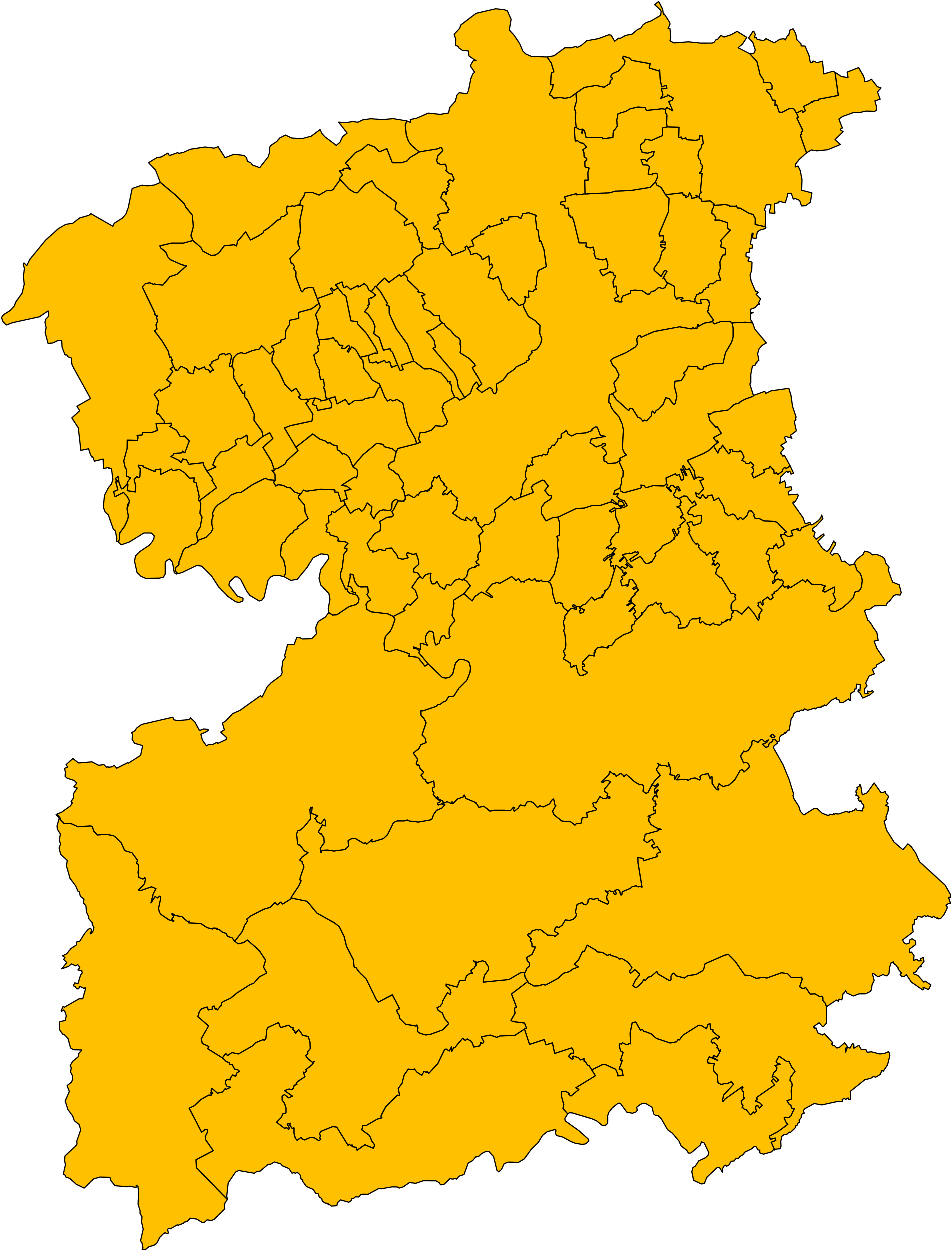 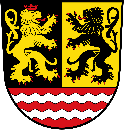 Saale-Orla-Kreis
A   Erfurt
B   Weimar
C   Jena
D   Gera
E   Suhl
1
3
Triptis
2
Nord-
hausen
Neustadt
5
4
Langenorla
9
Oppurg
6
7
10
Eichsfeld
Kyffhäuser-
kreis
8
Pößneck
Krölpa
14
11
15
Weira
13
12
41
18
Unstrut-
Hainich-
Kreis
17
Sömmerda
16
20
Ranis
an der Orla
19
39
40
23
Weimarer
21
22
31
27
38
Saale-
Holz-
land-
Kreis
A
Alten-
burger 
Land
B
24
35
28
C
25
30
Gotha
Gössitz
37
Wartburg-
kreis
36
D
32
26
Land
34
29
33
Ilm-Kreis
Greiz
Schmalkalden- 
Meiningen
Saalfeld-
Rudolstadt
Schleiz
E
Saale-
Orla-
Kreis
Remptendorf
Hildburg-
hausen
Sonne-
berg
Kreisgrenze
Saalburg-Ebersdorf
Tanna
Kreisfreie Stadt
1   Geroda
2   Mittelpöllnitz
3   Rosendorf
4   Dreitzsch
5   Miesitz
6   Schmieritz
7   Lemnitz
8   Tömmelsdorf
9   Lausnitz
10 Kospoda
31 Plothen
32 Neundorf
33 Görkwitz
34 Oettersdorf
35 Pörmitz
36 Löhma
37 Kirschkau
38 Göschitz
39 Tegau
40 Dittersdorf
41 Moßbach
21 Moxa
22 Schmorda
23 Seisla
24 Wilhelmsdorf
25 Paska
26 Ziegenrück
27 Keila
28 Schöndorf
29 Eßbach
30 Volkmannsdorf
11 Oberoppurg
12 Quaschwitz
13 Solkwitz
14 Nimritz
15 Döbritz
16 Grobengereuth
17 Gertewitz
18 Bodelwitz
19 Peuschen
20 Wernburg
Bad Lobenstein
Wurzbach
Gefell
Hirsch-
berg
Rosenthal 
am Rennsteig
15
Greiz  /  Gera
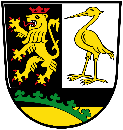 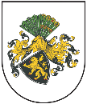 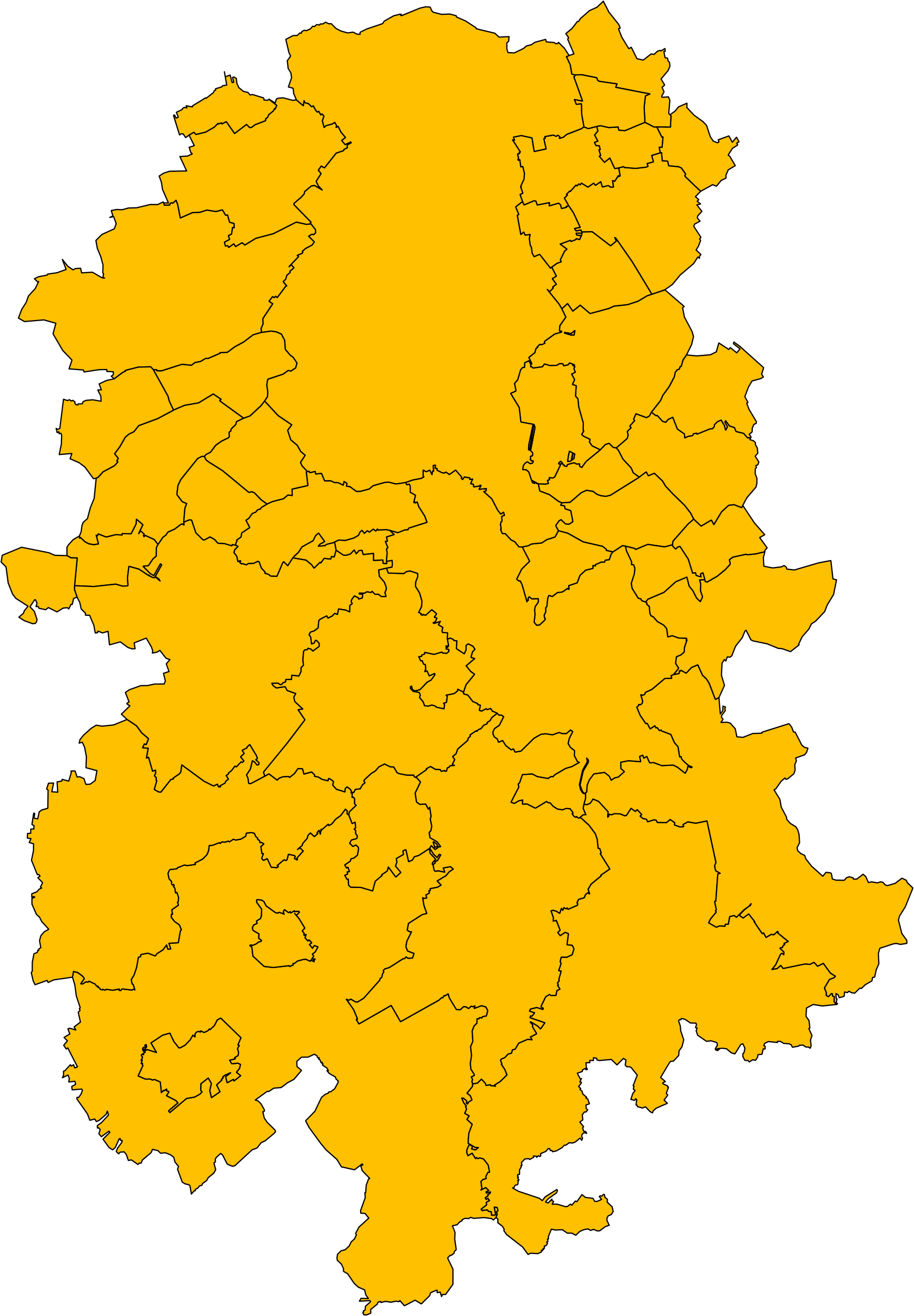 4
A   Erfurt
B   Weimar
C   Jena
D   Gera
E   Suhl
1
5
7
8
2
6
Nord-
hausen
9
10
Gera
11
Eichsfeld
Kraftsdorf
Kyffhäuser-
kreis
12
Saara
14
Unstrut-
Hainich-
Kreis
27
13
Sömmerda
26
25
16
15
Weimarer
28
24
17
Saale-
Holz-
land-
Kreis
A
Alten-
burger 
Land
22
B
19
23
29
18
20
C
30
Gotha
Wartburg-
kreis
D
Harth-Pöllnitz
Seelingstädt
Land
Berga-
Wünschendorf
31
Weida
Ilm-Kreis
Greiz
Schmalkalden- 
Meiningen
Saalfeld-
Rudolstadt
E
35
Saale-
Orla-
Kreis
Auma-Weidatal
32
34
Hildburg-
hausen
31 Teichwitz
32 Hohenleuben
34 Langenwetzendorf
35 Mohlsdorf - Teichwolframsdorf
36 Weißendorf
37 Langenwolschendorf
22 Crimla
23 zu Weida
24 Zedlitz
25 Hundhaupten
26 Münchenbernsdorf
27 Lindenkreuz
28 Bocka
29 Lederhose
30 Schwarzbach
1 Caaschwitz
  2 Bad Köstritz
  4 Pölzig
  5 Hirschfeld
  6 Brahmenau
  7 Bethenhausen
  8 Reichstädt
  9 Großenstein
10 Schwaara
11 Korbußen 
12 Ronneburg
13 Kauern
14 Paitzdorf
15 Hilbersdorf
16 Rückersdorf
17 Linda b. Weida
18 Endschütz
19 Braunichswalde
20 Gauern
Sonne-
berg
36
Greiz
Kreisgrenze
Zeulenroda-                               Triebes
Kreisfreie Stadt
37
16
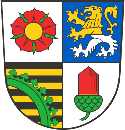 Altenburger Land
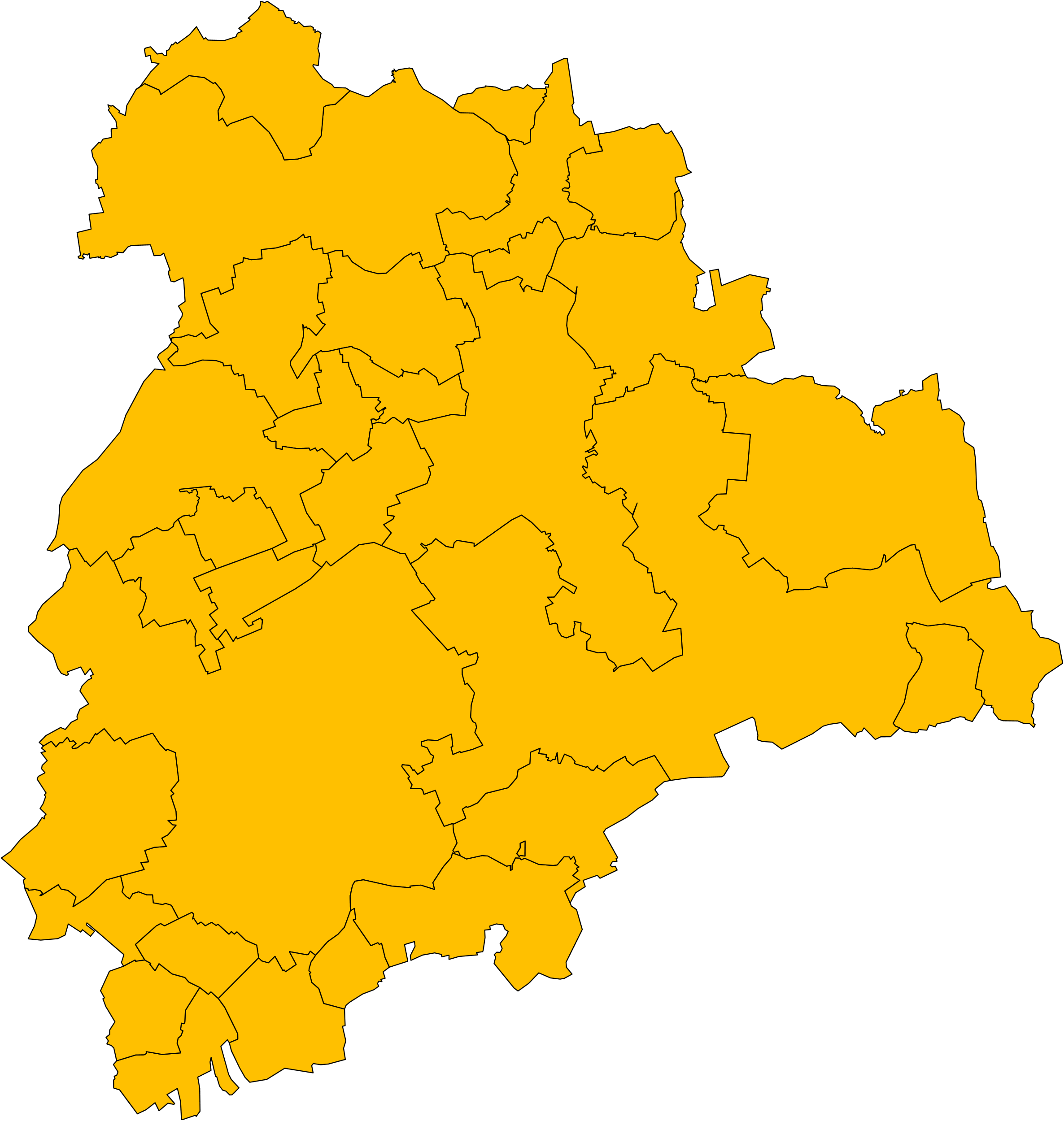 Nord-
hausen
A   Erfurt
B   Weimar
C   Jena
D   Gera
E   Suhl
Lucka
1
Eichsfeld
Kyffhäuser-
kreis
3
Meuselwitz
2
Unstrut-
Hainich-
Kreis
Sömmerda
4
Rositz
5
Windischleuba
Weimarer
Saale-
Holz-
land-
Kreis
A
Alten-
burger 
Land
B
6
C
7
Gotha
Wartburg-
kreis
D
Altenburg
Land
Starkenberg
Langenleuba-Niederhain
8
Ilm-Kreis
9
Greiz
10
Schmalkalden- 
Meiningen
Saalfeld-
Rudolstadt
11
E
Saale-
Orla-
Kreis
12
Nobitz
Hildburg-
hausen
Sonne-
berg
Schmölln
Kreisgrenze
Kreisfreie Stadt
Löbichau
1   Haselbach
 2   Treben
 3   Fockendorf
 4   Gerstenberg
 5   Kriebitzsch
 6   Lödla
 7   Monstab
 8   Göhren
 9   Mehna
10 Dobitschen
Gößnitz
11 Göllnitz
12 Göpfersdorf
13 Heyersdorf
14 Posterstein
15 Vollmershain
16 Heukewalde
17 Jonaswalde
18 Thonhausen
Ponitz
14
15
13
16
18
17
17